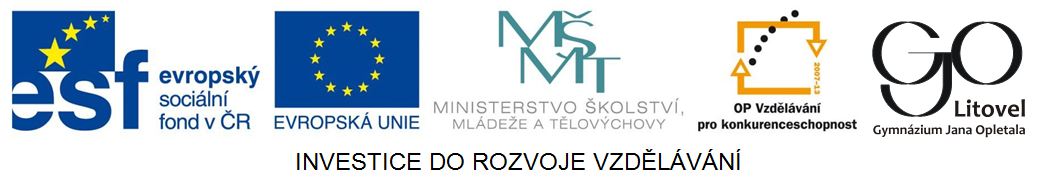 VENKOVSKÁ SÍDLA
SÍDLA
Po2 DUM č. 19
Charakteristika sídel
základními centra lidské aktivity (hospodářské, bydlení atd.)
seskupení sídelních jednotek (domů ) včetně hospodářských objektů a dopravních zařízení na určitém  území
sdružovat se do sídel je přirozenou vlastností lidstva
Charakteristika sídel
Sídelní jednotka=prostory trvalého nebo občasného pobytu člověka
přírodní sídelní jednotky
nejnižší vývojový stupeň (jeskyně, skrýše
   na stromech apod.)
umělé sídelní jednotky
nejprve primitivní chýše budované
   z přírodních materiálů (kámen, hlína, rákos..)
pro lidi živící se lovem, sběrem plodů apod.
od neolitu -stálá sídla venkovského osídlení.
Charakteristika sídel
podle pobytu člověka
přechodně obydlené (lovecké, vědecké, pastevecké atd.)
stěhovavé (iglú, teepee)
trvale obydlené
 venkovská a městská
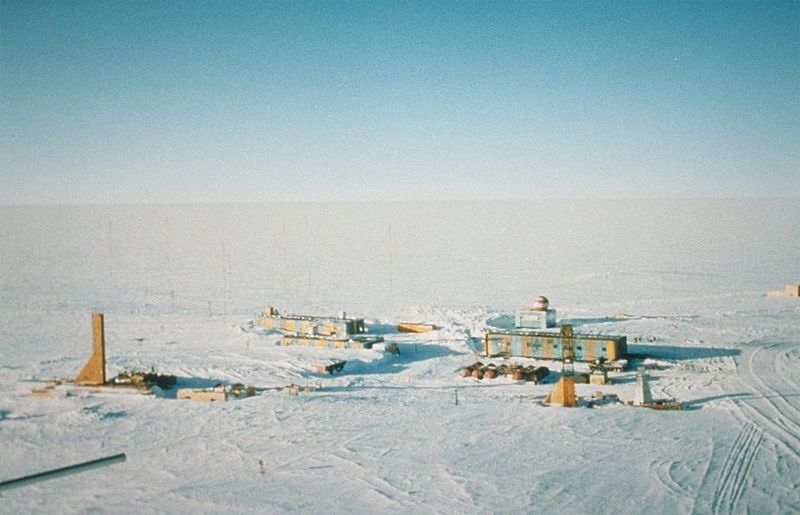 Obr. 1 Polární stanice
 Vostok, Antarktida
Venkovská sídla
samoty, osady, vesnice
vznik většinou spojen se zemědělskou činností, současnost  nové funkce - obytná,  rekreační, dopravní
venkovská sídla rozptýlená 
S. Amerika., J Amerika,  Austrálie, Evropa - Skandinávie, Bretaňský pol.
venkovská sídla skupinová
Evropa, Afrika, Asie
rozdělení pozemků – trati  Venkovská sídla-různé formy půdorysů.Častým typem skupinových venk. sídel- sídla silničního a návesního typu.
Venkovská sídla
formy půdorysů
sídla liniového typu (silniční, potoční)



sídla návesního typu
Venkovská sídla
charakter určují
přírodním podmínky - podnebí, dostupné materiály (vegetace, horniny)
tradice
trendy
modernizace a změna charakteru
urbanizace – odliv obyvatel do měst, zánik, rekreace
rozvoj příměstských obcí
Venkovská sídla
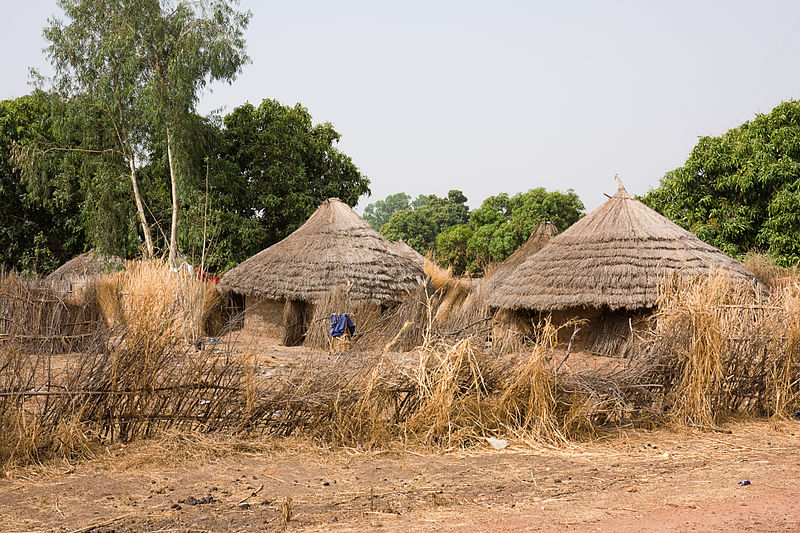 Obr. 2 Vesnice v Gambii
Venkovská sídla
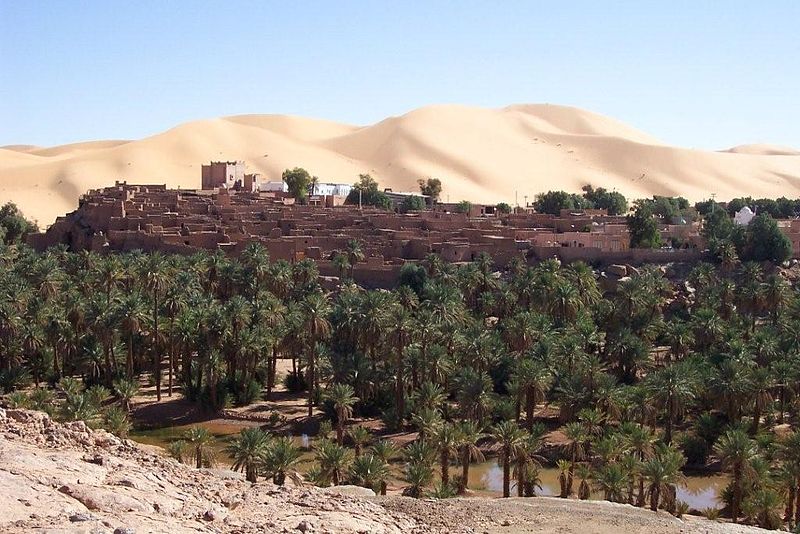 Obr. 3 Vesnice v Alžírsku
Venkovská sídla
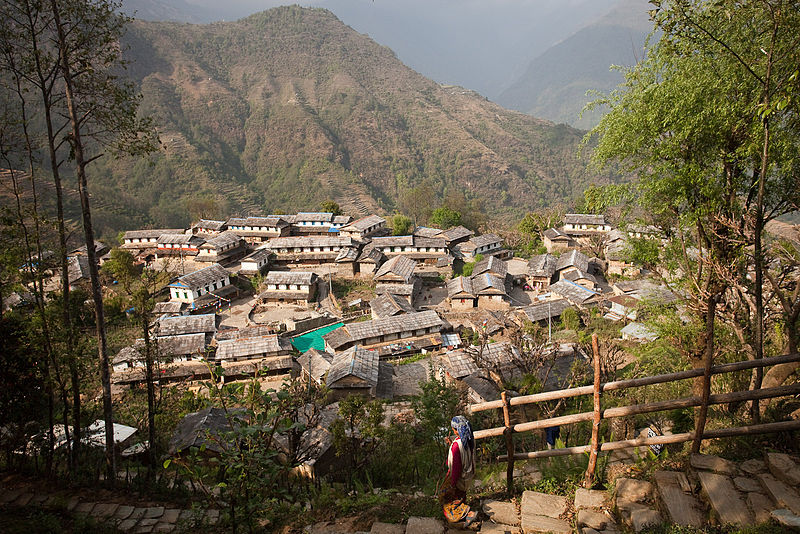 Obr. 3 Vesnice v Nepálu
Venkovská sídla
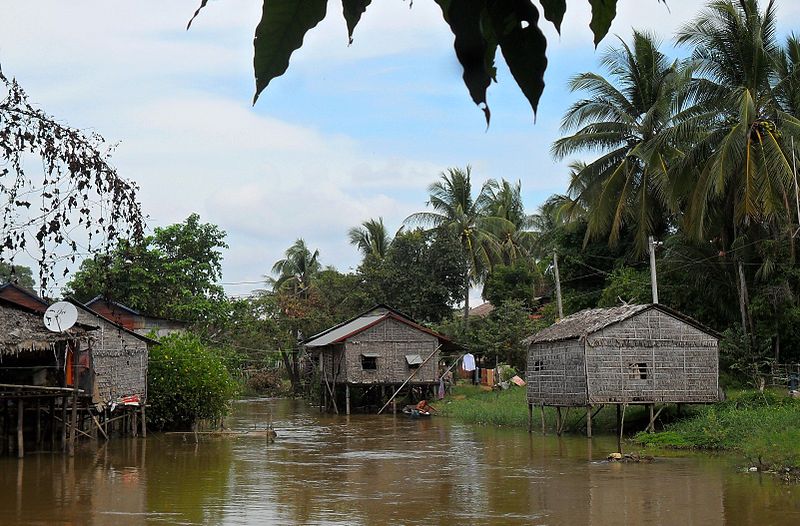 Obr. 4 Vesnice v Kambodži
Venkovská sídla
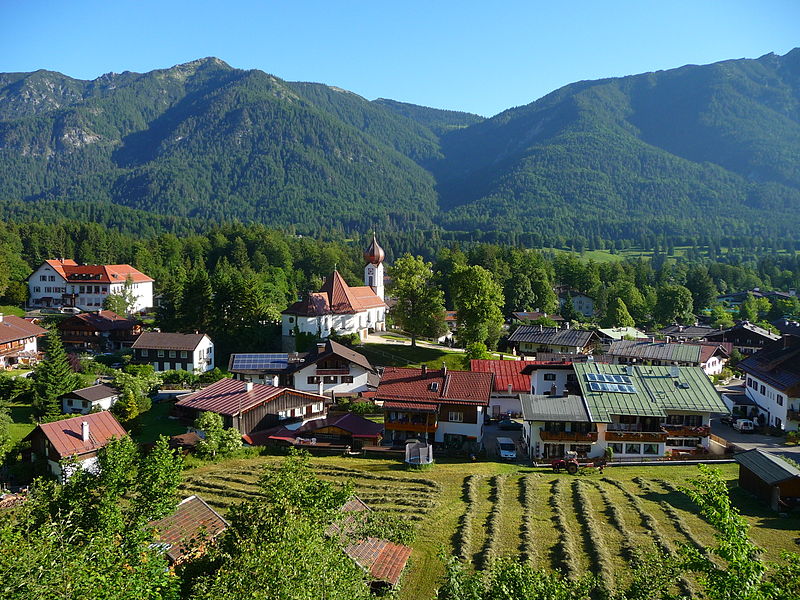 Obr. 5 Vesnice v Bavorsku
Venkovská sídla
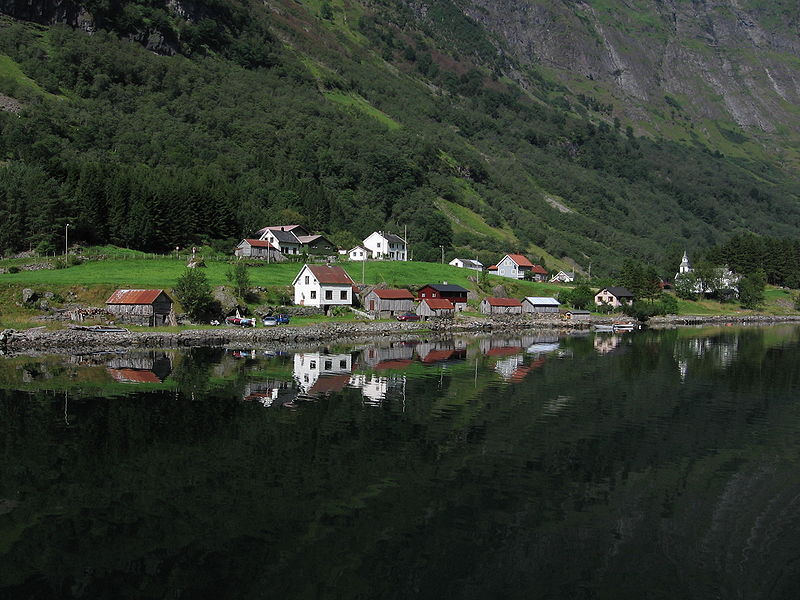 Obr. 6 Vesnice v Norsku
Venkovská sídla
výhody  nevýhody života: 
	- bydlení
	- práce
	- sociální vybavení
	- technické vybavení
	- vztah k přírodě a lidem
	- životní prostředí
Hodnoťte vybrané aspekty života na vesnici v porovnání
s městem
Zdroje
Obr. 1 Polární stanice [cit. 2014-01-14]. Dostupný pod licencí Public domain z www: http://cs.wikipedia.org/wiki/Soubor:Wostok-Station_core32.jpg
Obr. 2 Vesnice v Gambii [cit. 2014-01-14]. Dostupný pod licencí Creative Commons Uveďte autora-Zachovejte licenci 3.0 Unported na WWW: http://commons.wikimedia.org/wiki/File:Gambian_village.jpg?uselang=cs
Obr. 3 Vesnice v Alžírsku [cit. 2014-01-14]. Dostupný pod licencí Public domain na WWW: http://commons.wikimedia.org/wiki/File:The_World_Factbook_-_Algeria_-_Flickr_-_The_Central_Intelligence_Agency_(1).jpg?uselang=cs
Obr. 4 Vesnice v Nepálu [cit. 2014-01-14]. Dostupný pod licencí Creative Commons Uveďte autora-Zachovejte licenci 2.0 Generic na WWW: http://commons.wikimedia.org/wiki/File:Ghandruk_village_(4525287923).jpg?uselang=cs
Obr. 4 Vesnice v Kambodži [cit. 2014-01-14]. Dostupný pod licencí Creative Commons Attribution-Share Alike 3.0 Unported license. na WWW: http://commons.wikimedia.org/wiki/File:Traditional_houses.JPG
Obr. 5 Vesnice v Bavorsku [cit. 2014-01-14]. Dostupný pod licencí Creative Commons Uveďte autora 3.0 Unported na WWW: http://commons.wikimedia.org/wiki/File:Grainau_2.JPG?uselang=cs
Obr. 6 Vesnice v Norsku [cit. 2014-01-14]. Dostupný pod licencí Creative Commons Uveďte autora-Zachovejte licenci 3.0 Unported na WWW: http://commons.wikimedia.org/wiki/File:Village_in_Norway.jpg?uselang=cs

Wikipedia: the free encyclopedia [online]. San Francisco (CA): Wikimedia Foundation, 2001- [cit. 2014-01-14]. Dostupné z: http://cs.wikipedia.org/wiki/Geografie_s%C3%ADdel